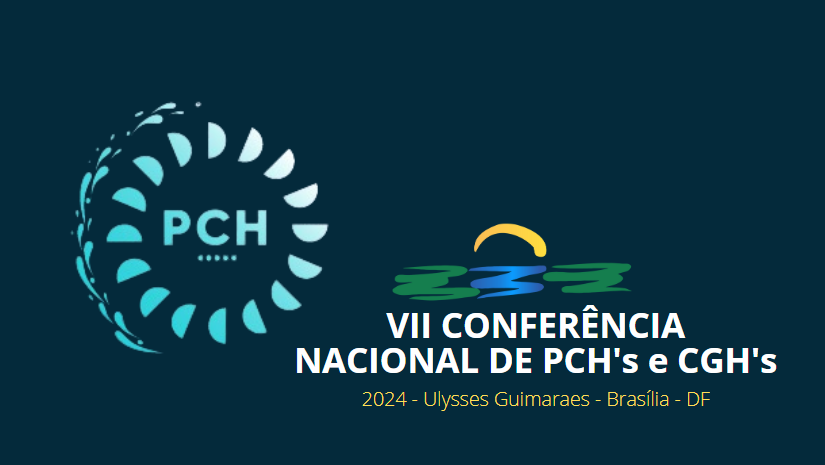 A IMPORTÂNCIA DA ÁGUA E SEUS USOS MÚLTIPLOS
Como as hidrelétricas podem contribuir para a gestão da água no Brasil
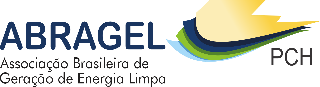 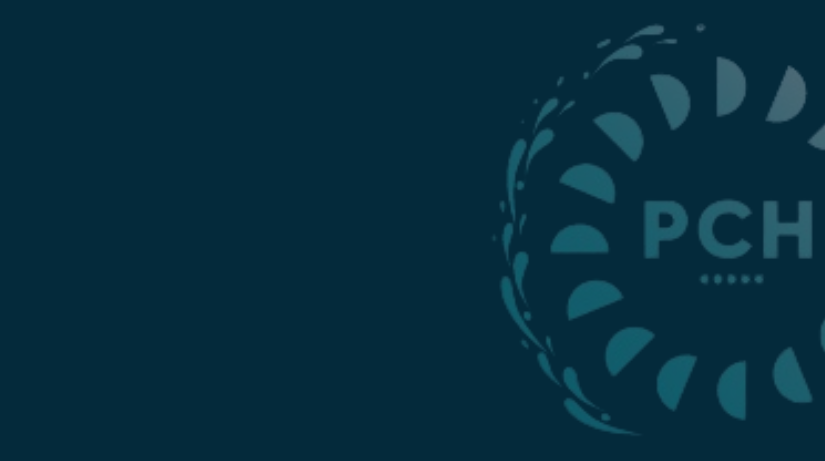 Destaques de Recursos Hídricos
Revisão da Resolução 143 no CNRH

- Revisão aprovada em Plenária do CNRH de 08.12.22, com o texto integral como veio do GTSB. Usos múltiplos e hidrelétricas numa mesma matriz e mineração em matriz específica (3 anos de discussão). 

Não Publicada.
DESTAQUES
DO SETOR
CONJUR/MDR manifestou que, em função da Medida Provisória de nº 1.154, de 1º de janeiro de 2023, que modificou a Lei nº 9.433, de 8 de janeiro de 1997, atribuindo ao Ministério do Meio Ambiente e Mudança do Clima a Presidência do Conselho Nacional de Recursos Hídricos, compete à consultoria jurídica daquela pasta examinar os aspectos legais e de forma da minuta de Resolução em questão. Não foi publicada no DOU
PLS nº 2918/2021

- Proposta de revisão de particionamento da CFURH
- Contribuição em manifestação de Nota Técnica do MME
- Na proposta, ANA fica sem seu orçamento garantido (0,75%).
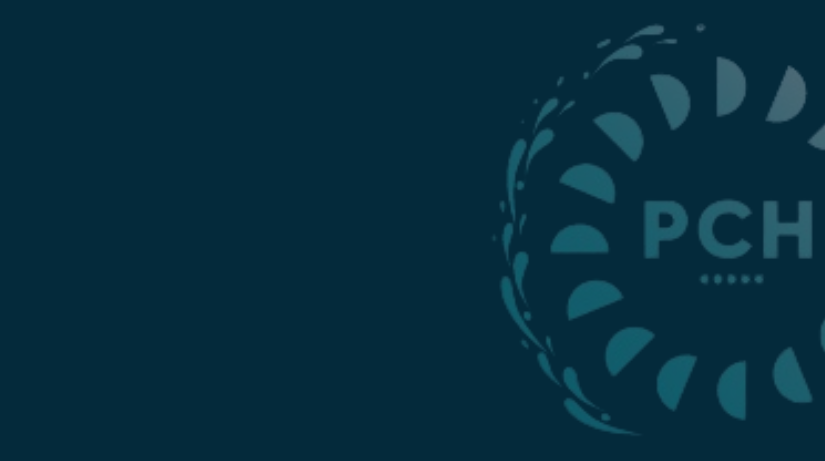 Destaques de Recursos Hídricos
Reestruturação do CNRH

DECRETO Nº 11.830, DE 14 DE DEZEMBRO DE 2023
- Não regulamenta a Política Nacional de Recursos Hídricos, o Conselho Nacional de Recursos Hídricos e a ANA como estrutura do MIDR conforme estabelecido na  Lei 14.600/2023 que estruturou o governo federal.

- Acontece que no Decreto temos - Art. 7º  Este Decreto entra em vigor em 17 de janeiro de 2024.
DESTAQUES
DO SETOR
www.ana.gov.br/sar/
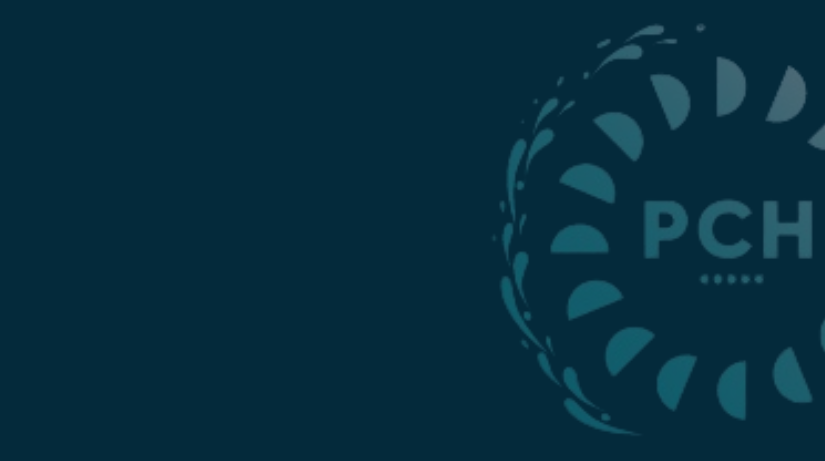 CNRH - Conselho Nacional de Recursos Hídricos – ainda não saiu novo Decreto
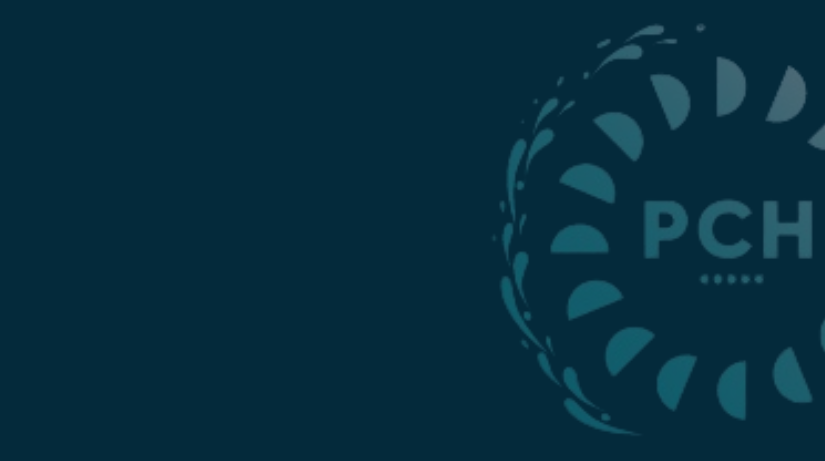 Legislação de Recursos Hídricos e o Setor de Energia Elétrica
Lei nº 9433, de 8 de janeiro de 1997
Institui a Política Nacional de Recursos Hídricos – PNRH
a água é um bem de domínio público
a água é um recurso natural limitado, dotado de valor econômico
em situações de escassez, o uso prioritário é o consumo humano e a  dessedentação de animais
a gestão dos RH deve sempre proporcionar o uso múltiplo das águas
A bacia hidrográfica é a unidade territorial para a implementação da PNRH
a gestão dos RH deve ser descentralizada, com a participação do poder público, usuários e comunidades
A outorga e a utilização de recursos hídricos para fins de geração de energia elétrica estará subordinada ao Plano Nacional de Recursos Hídricos, aprovado na forma do disposto no inciso VIII do art. 35 desta Lei, obedecida a disciplina da legislação setorial específica.
 Cria o Sistema Nacional de Gerenciamento de Recursos Hídricos – SINGRH
Lei nº 9984, de 17 de julho de 2000
Cria a Agência Nacional de Águas e Saneamento Básico
“A definição das condições de operação dos reservatórios de aproveitamentos hidroelétricos será efetuada em articulação com o ONS” (Artigo 4º, Inciso XII, Parágrafo 3º).

“planejar e promover ações destinadas a prevenir ou minimizar os efeitos das secas e inundações...” (Artigo 4º, Inciso X).
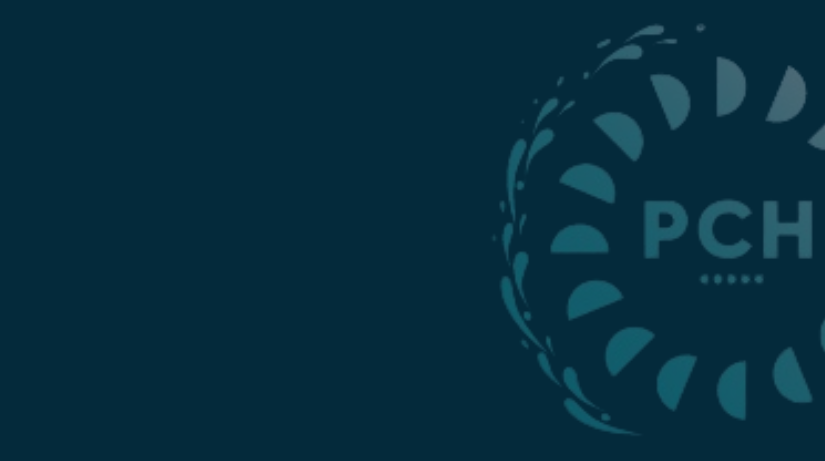 CARACTERÍSTICAS GERAIS DO SIN
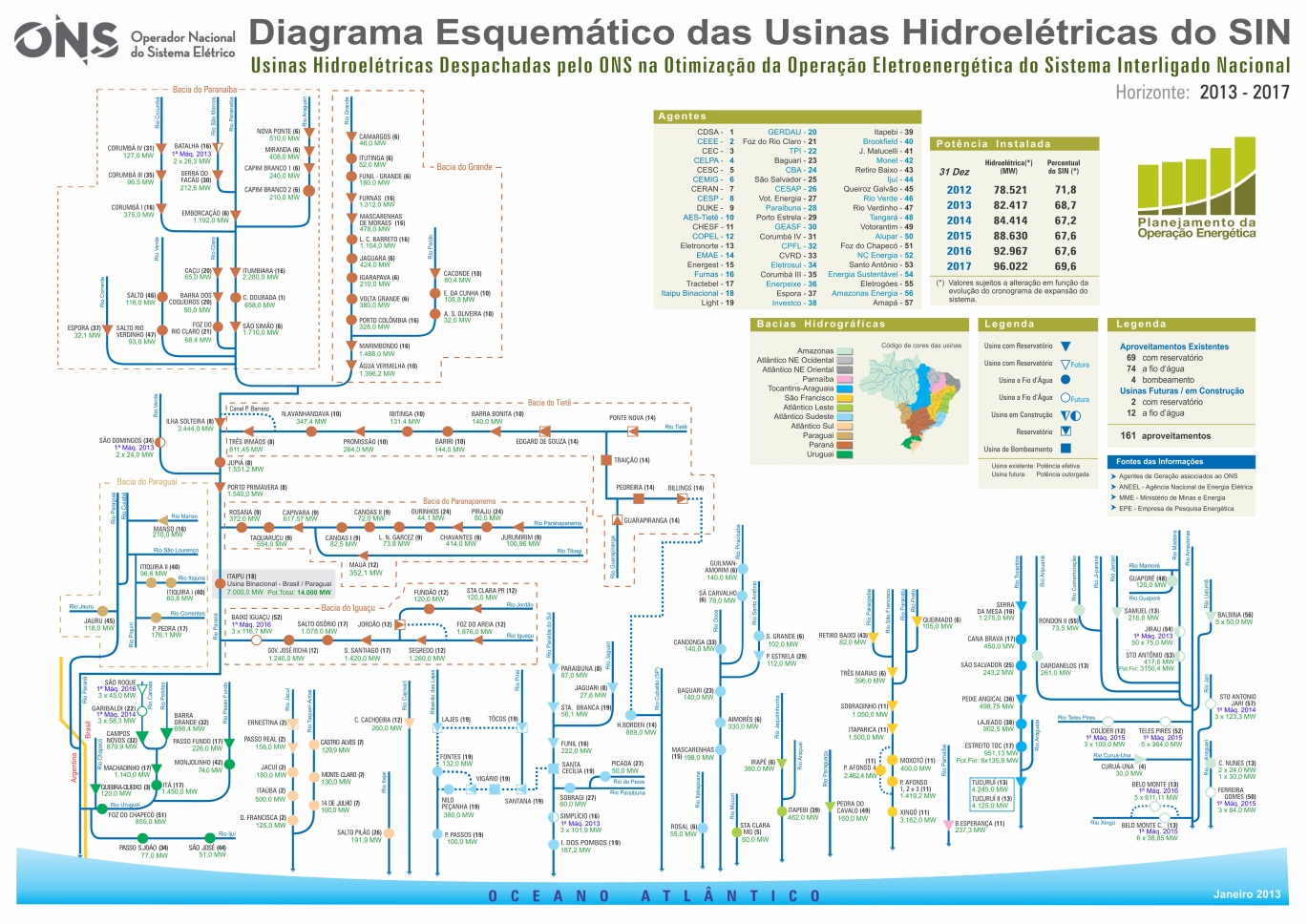 167 Hidroelétricas		
72 Reservatórios de Regularização
95  Reservatórios a fio d’água
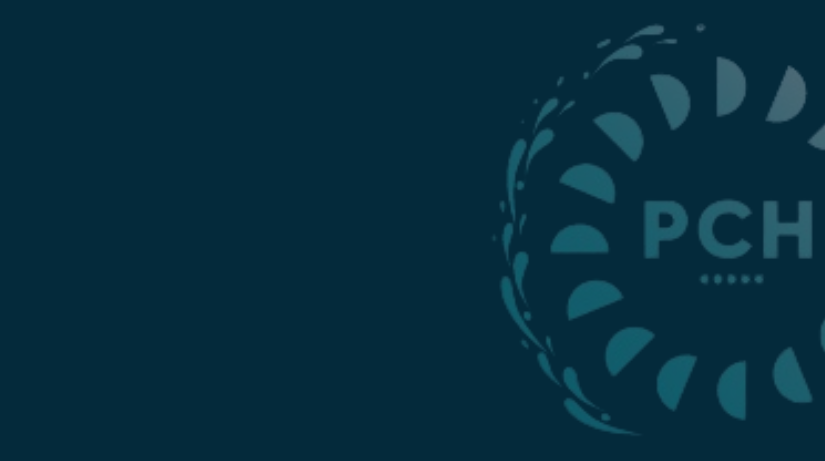 RESERVATÓRIOS
REGULARIZAÇÃO DE VAZÕES
RESTIÇÕES HIDRÁULICAS 
		USOS MÚLTIPLOS
		CONTROLE DE CHEIAS
		RESTRIÇÕES AMBIENTAIS
	
FONTES
	Declaradas pelos Agentes operadores dos aproveitamentos hidroelétricos;
	Resoluções ANA
	Órgãos ambientais
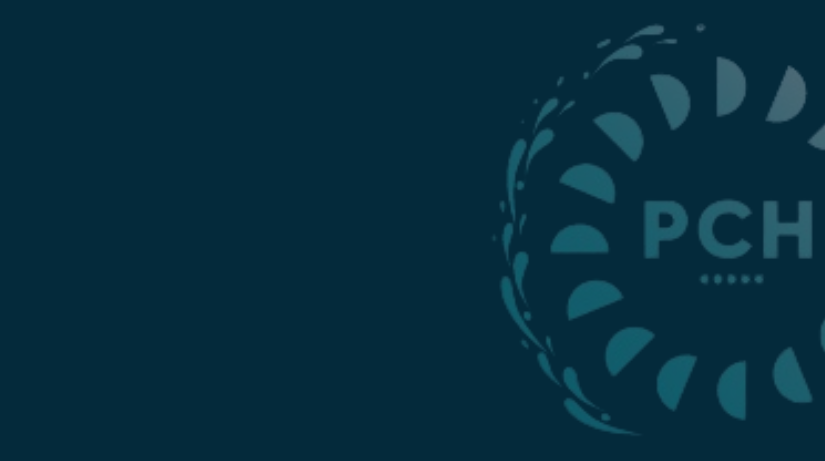 Por onde começamos?

Voltamos ao CNRH
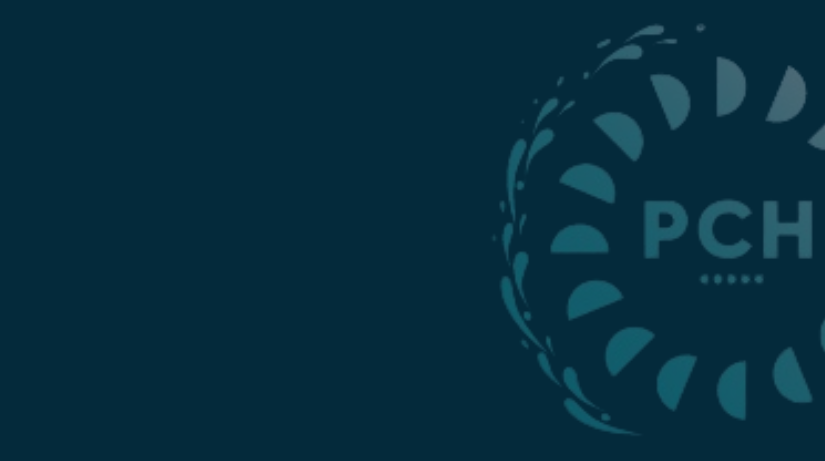 Obrigada!

Maria Aparecida B. P. Vargas
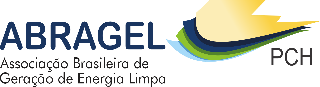